第二单元  认识图形（二）
认识图形
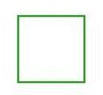 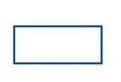 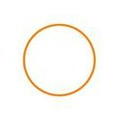 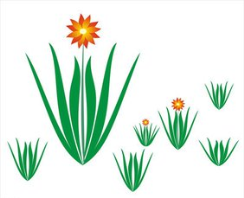 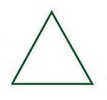 WWW.PPT818.COM
课题引入
今天同学们都带来了一些积木。请拿出一个你喜欢的积木，向大家介绍它的名称，好吗？
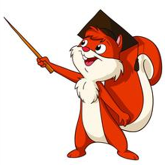 课题引入
今天老师也带来了一些图形，你们认识吗？
动动你的小脑筋哟
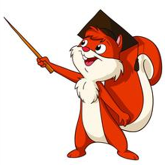 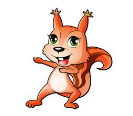 操作感悟，探索新知
摸一摸，找一找
小朋友，这些图形其实就藏在每人手中的积木上呢！请大家仔细看一看、摸一摸，看谁先找到它们
正方形
长方形
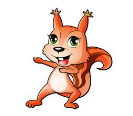 圆
三角形
教学新知
积木图形认一认
三角形
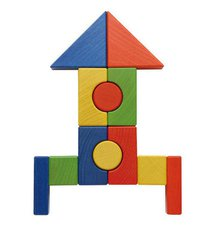 圆
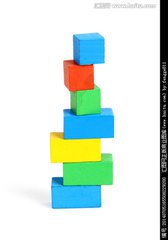 正方形
长方形
知识梳理
知识点1：认识长方形、正方形、三角形和圆
【知识小结】把正方体的一个面画下来，画出的图形是正方形；把长方体的一个面画下来，画出的图形是正方形；把这种积木的一个面画下来，画出的图形是三角形；把圆柱的底面画下来，画出的图形是圆。
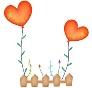 知识梳理
【知识小结】
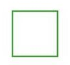 构成图形的四条边一样长
正方形

长方形

三角形

   圆
其中有两条边较长，另外两条边较短
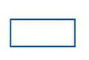 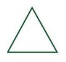 由三条线段首尾相连构成
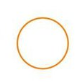 最中间的点到周围的距离都相等
知识梳理
【练习一】下面的这些积木分别可以画出什么图形？
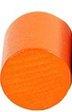 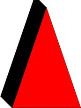 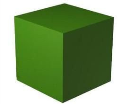 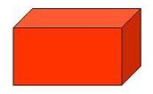 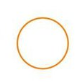 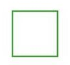 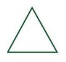 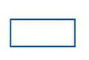 正方形       长方形        三角形      圆
知识梳理
【练习二】看图将号码填在括号里？
3
2
1
4
5
6
7
长方形有（         ）                    正方形有（          ）  
圆有       （         ）                    三角形有（          ）
5，7
1，6
2
3
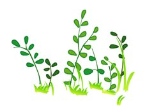 巩固练习
【例 1】连一连
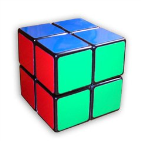 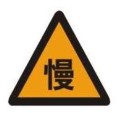 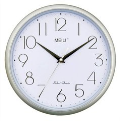 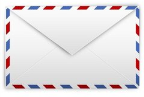 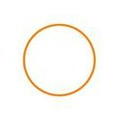 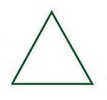 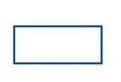 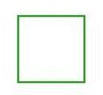 巩固练习
【例 2】按要求找图
把上图中的长方形、正方形、三角形和圆用阴影标出来。
巩固练习
【例 3】数一数，下图中有多少个长方形?
【答案】4个
【解析】该图形由大长方形和小长方形构成。由图中的黑色分割线可知，内部有3个小长方形，另外，整个外框是一个大长方形，一共4个长方形。
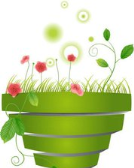 课堂练习
【例 1】把下面实物的面与相应的图形连起来。
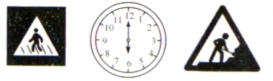 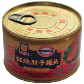 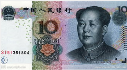 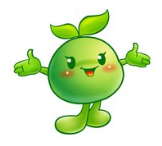 长方形         圆          三角形           正方形
课堂练习
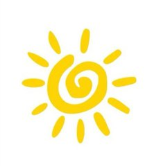 【例 2】连线。
长方形

   圆

正方形

三角形
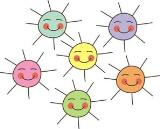 课堂练习
【例 3】给下面图形中的圆涂红色，正方形涂蓝色，长 
               方形涂黄色，三角形涂绿色。
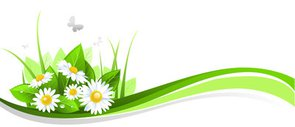 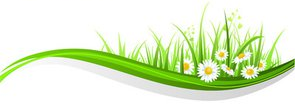 课后作业
1、填出下面图形的名称
正方形
长方形
圆形
(     )  （          ）   （        ）   （       ）
三角形
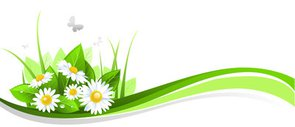 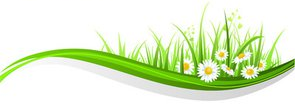 课后作业
2、看一看，涂一涂
（1）给长方形涂上蓝色。
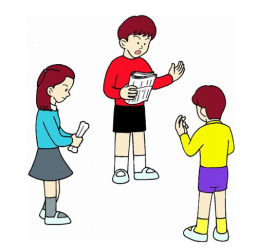 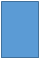 （2）给正方形涂上黄色。
（3）给圆涂上红色。
拓展提高
1、数一数
5
有（   ）个长方形，
有（   ）个正方形，
有（   ）个圆，
有（   ）个三角形。
4
5
2
2、.○□○□○□……照这样画下去，第13个是（     ）。